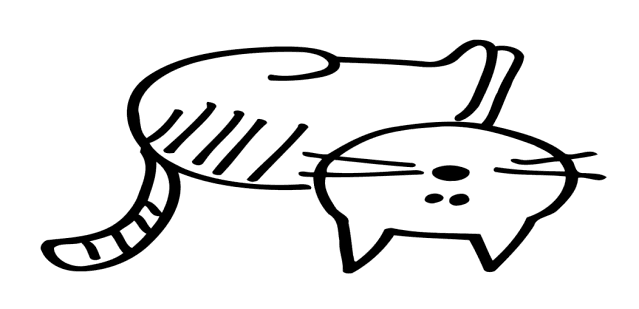 Сіла току

Электрычнае напружанне

Электрычнае супраціўленне
Паслядоўнае злучэнне
праваднікоў. Рэастат
U = IR
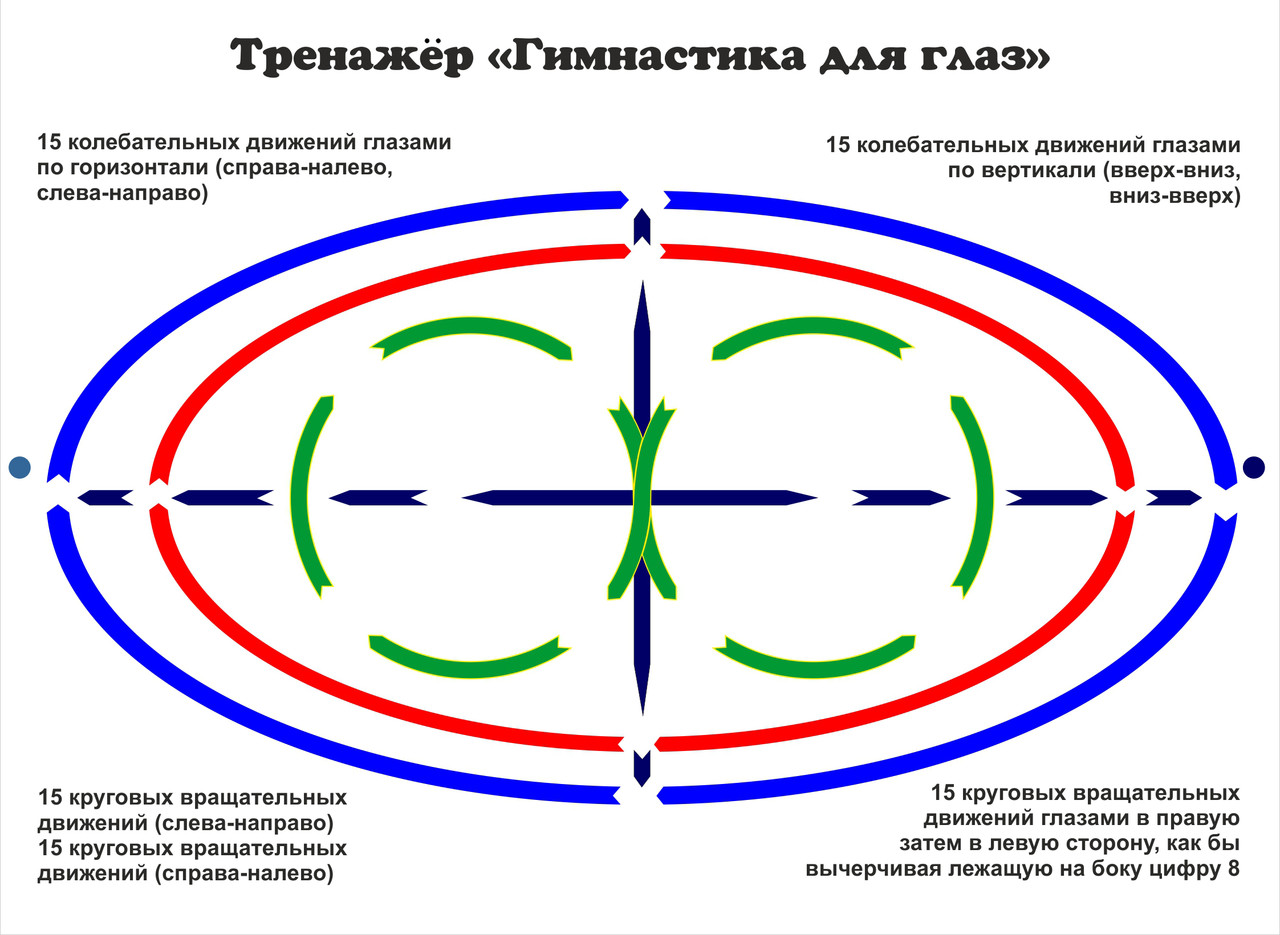 Задача 1
Вылічыце агульнае супраціўленне ўчастка электрычнага ланцуга
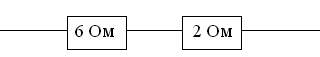 R = 8 Ом
Задача 2
Падключаем да першага рэзістара вальтметр і амперметр. Што пакажа амперметр, калі вальтметр паказвае 12 В?
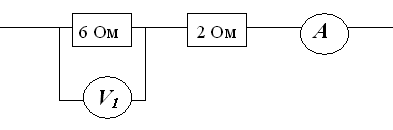 I = 2 А, так як I= I1=I2
Задача 3
Падключаем вальтметр да другога рэзістара. Чаму роўны яго паказанні?
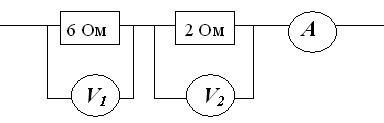 U2 = IR2,U2 = 4В
Чаму роўна агульнае напружанне ўчастка ланцуга?
U = 16 В
Да крыніцы току з  напружаннем 12 В  паслядоўна падключаны 2 рэзістары.   Вядома,  што  супраціўленне   аднаго  з   рэзістараў  3 Ом, а напружанне на другім  рэзістары  састаўляе 9 В. Знайдзіце супраціўленне другога рэзістара і сілу току ў ланцугу. Супраціўленне правадоў можна не ўлічваць.
Дадзена:
Да крыніцы току з  напружаннем 12 В  паслядоўна падключаны 2 рэзістары.   Вядома,  што  супраціўленне   аднаго  з   рэзістараў  3 Ом, а напружанне на другім  рэзістары  састаўляе 9 В. Знайдзіце супраціўленне другога рэзістара і сілу току ў ланцугу. Супраціўленне правадоў можна не ўлічваць.
Галоўныя вывады
Сіла току ў паслядоўна злучаных правадніках аднолькавая.

Напружанне на ўчастку з паслядоўна злучаных праваднікоў роўна суме напружанняў на кожным правадніку.

Супраціўленне ўчастка з паслядоўна злучаных праваднікоў роўна суме супраціўленняў асобных праваднікоў.

Рэастат дазваляе рэгуляваць сілу току ў ланцугу.